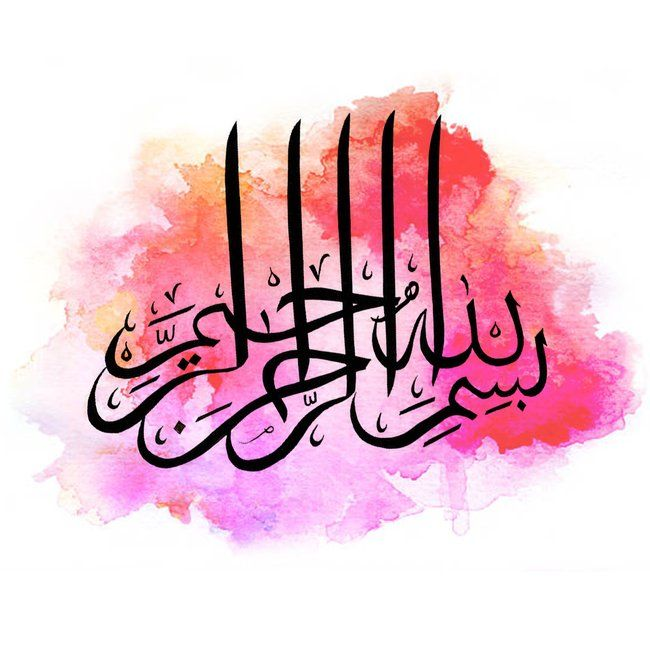 RELASHIONSHIPS
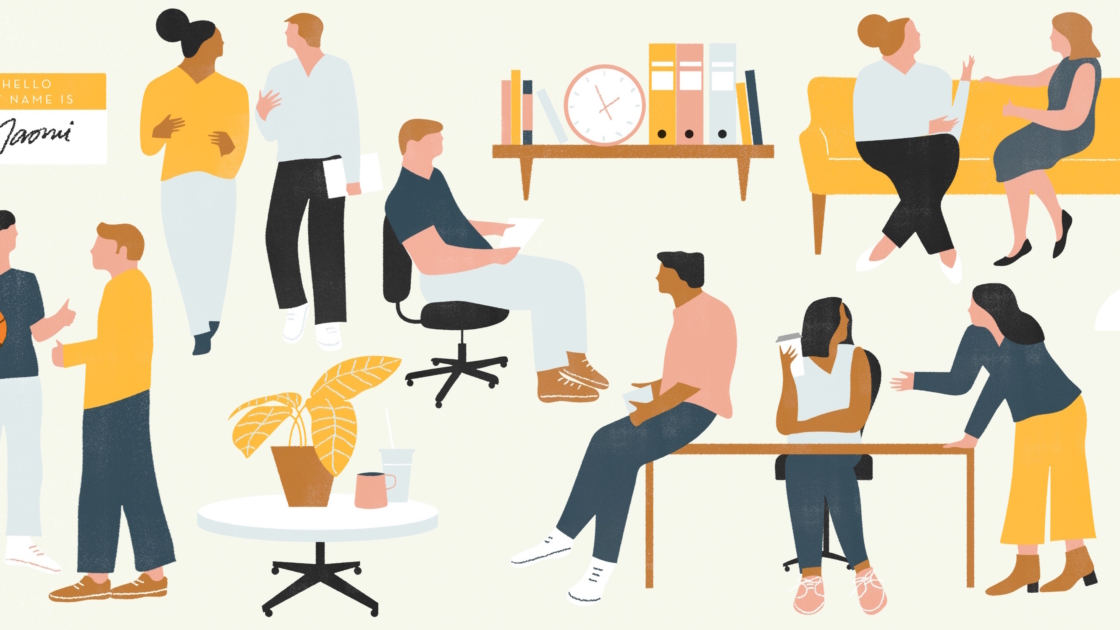 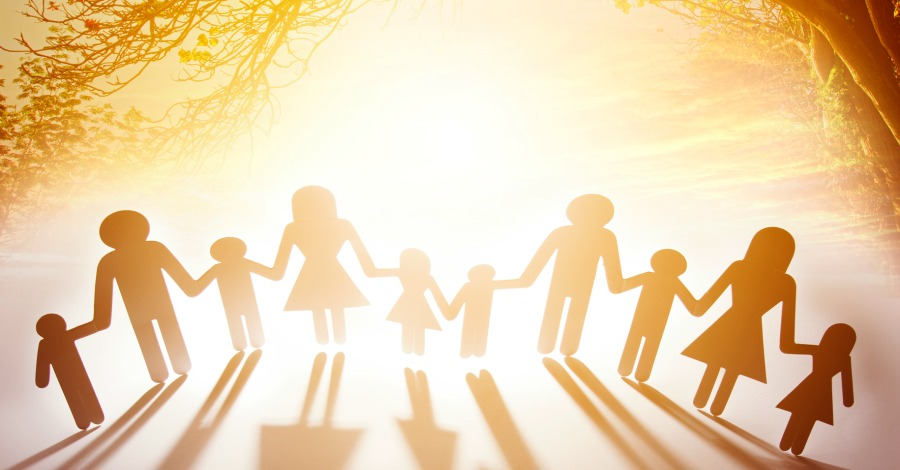 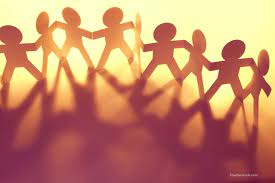 GOOD &BAD RELATIONSHIPS
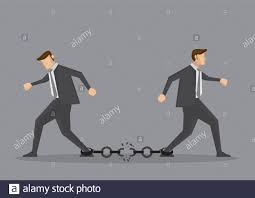 EDITOR –AUTHOR RELATIONSHIP
Dr. Mamoona Ghias
Assistant Professor of Medicine
King Edward Medical University
Editor is final authority
Editor is the final authhhority
Author is final authority
AUTHOR IS FAMILIAR WITH WRITINGEDITOR IS PROFESSIONAL AT WRITING
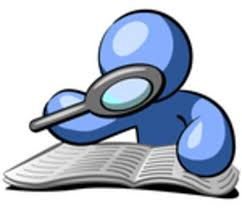 editor
prepares a final copy of something
 takES out extra WORDS
 fixing errors.

 A person who edits written material
   for publication.
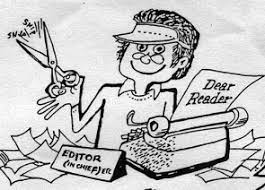 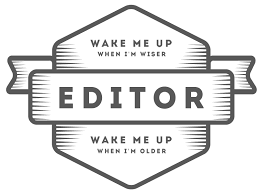 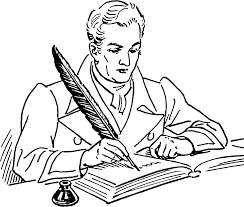 AUTHOR
A person who originated or gave existence to anything.
A person who writes a novel, poem, essay,RESEARCH ARTICLE etc.
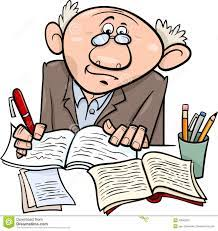 EDITOR-AUTHOR RELATIONSHIP
Editor Author Relationship
Should be based on TRUST.
MUTUAL RESPECT is mandatory.
Works best if both have SAME WAVE LENGTH.
No place for EGOS & personal attachments.
The only FOCUS IS ,THE WORK itself.
PROFESSIONAL BOUNDARIES must be maintained by both.
GOOD RELATION
Editing should be a collaborative process based on mutual respect. 
The editor should respect the author's expertise and passion. 
The author should respect the editor's expertise and passion.
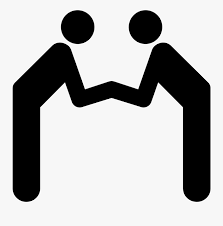 AUTHOR RULES FOR GOOD RELATIONSHIP
Be intentional with communication.
 Say thanks.
Don’t fight about revisions.
 Be your own fact-checker (and proofreader).
Be a quality writer.
Be open to feedback.
EDITOR RULES FOR GOD RELATIONSHIP
Be reasonable, CARE FOR TIME.
Pay on time (free lancing writing).
Answer questions (and follow-ups) promptly.
Don’t expect to get out of revisions.
Do not consider yourself as final authority.
BE KIND TO EACH OTHER
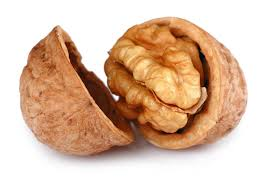 IN THE NUT SHELL
Authors cannot publish if editors  do not edit similarly EDITORS CANNOT POLISH IF AUTHORS DO NOT WRITE.